Egy részecske élete a mesterséges intelligenciától a rákkezelésig
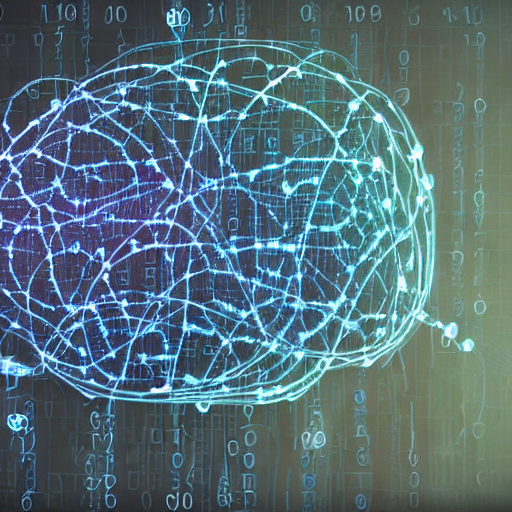 Előadó:Dudás Bence

Témavezetők:Dr. Papp Gábor, Dr. Bíró Gábor


Közreműködő intézmények:
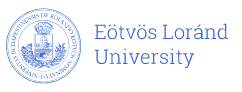 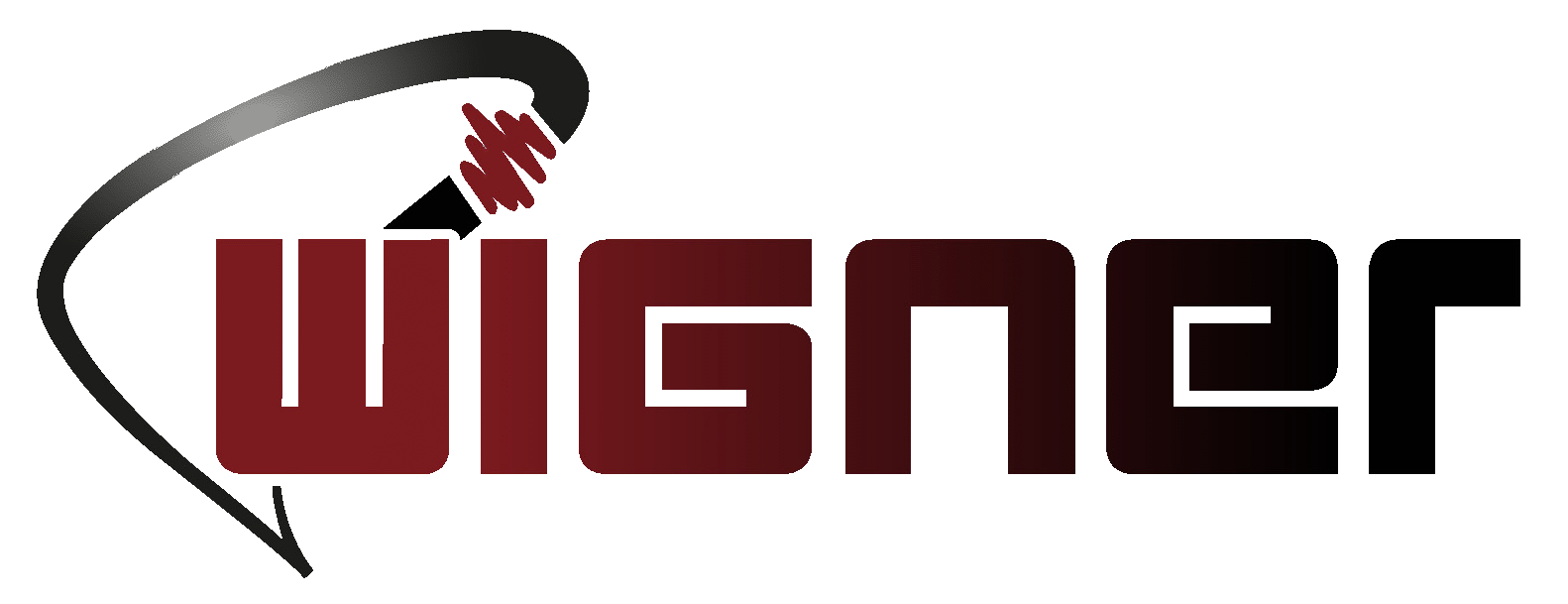 [Speaker Notes: ÉN = Wigner FK tud.sg.munktárs, ELTE doktorandusz -> fizikus
De mit csinál egy fizikus?]
Mit csinál egy fizikus?
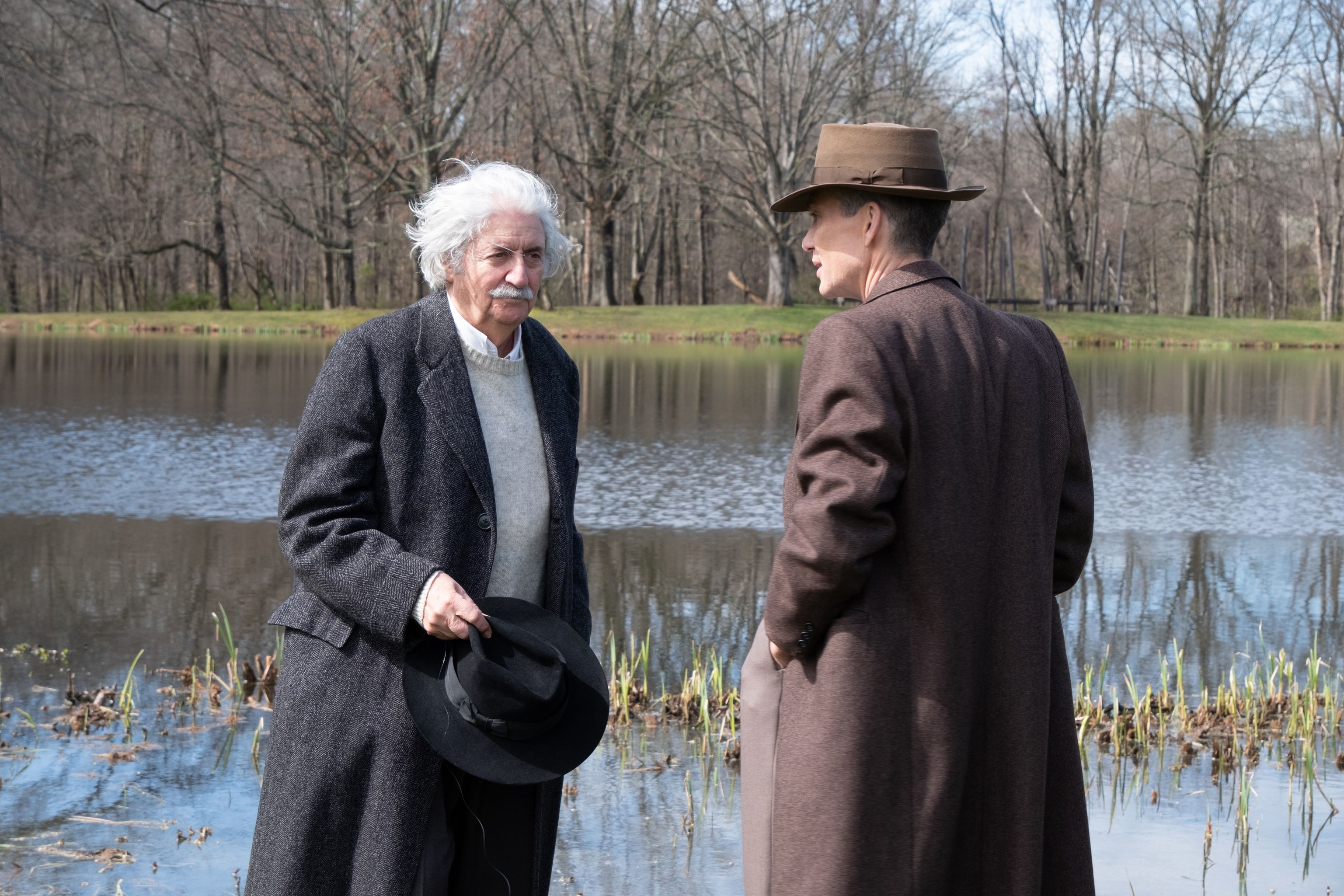 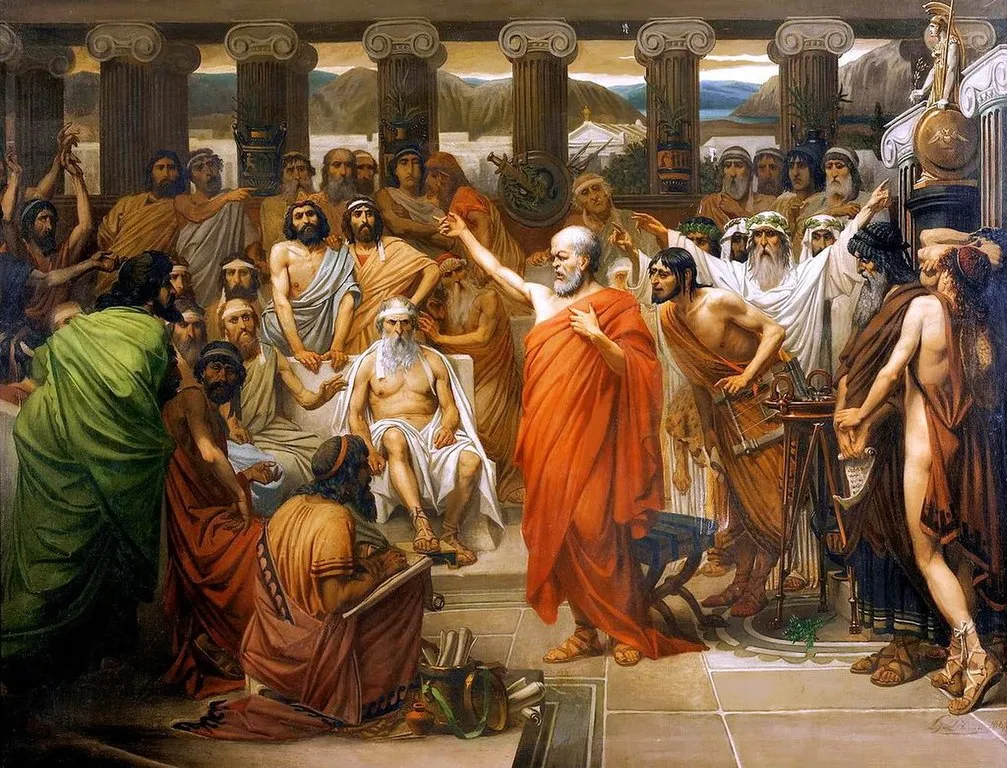 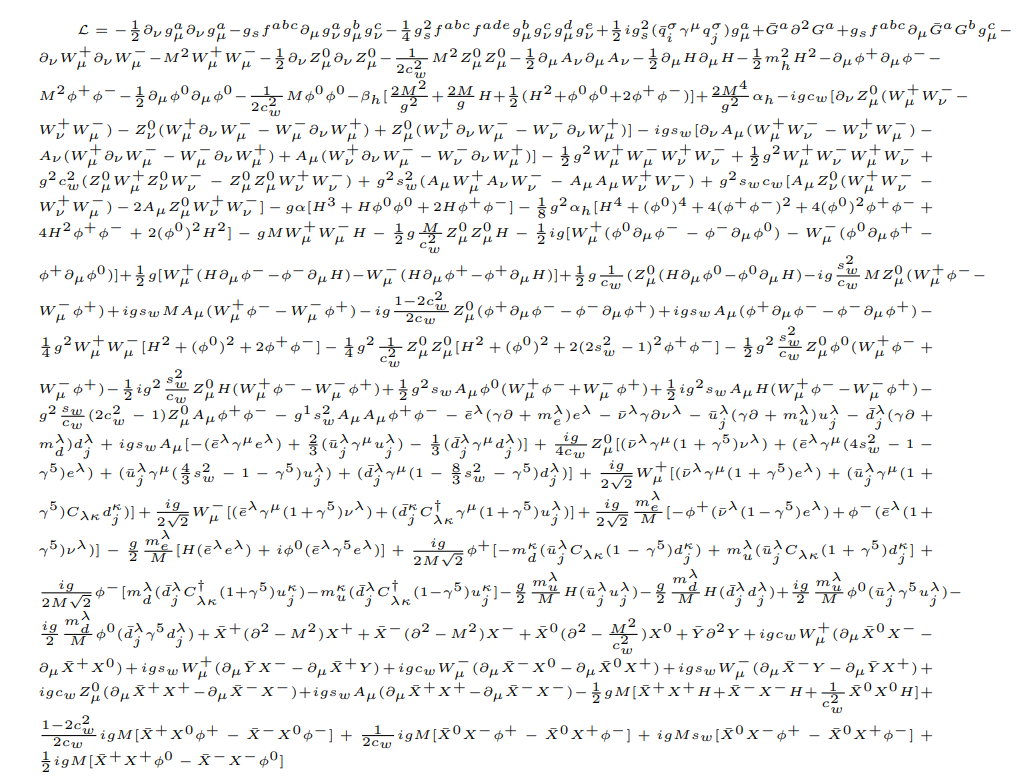 De ez mire jó?
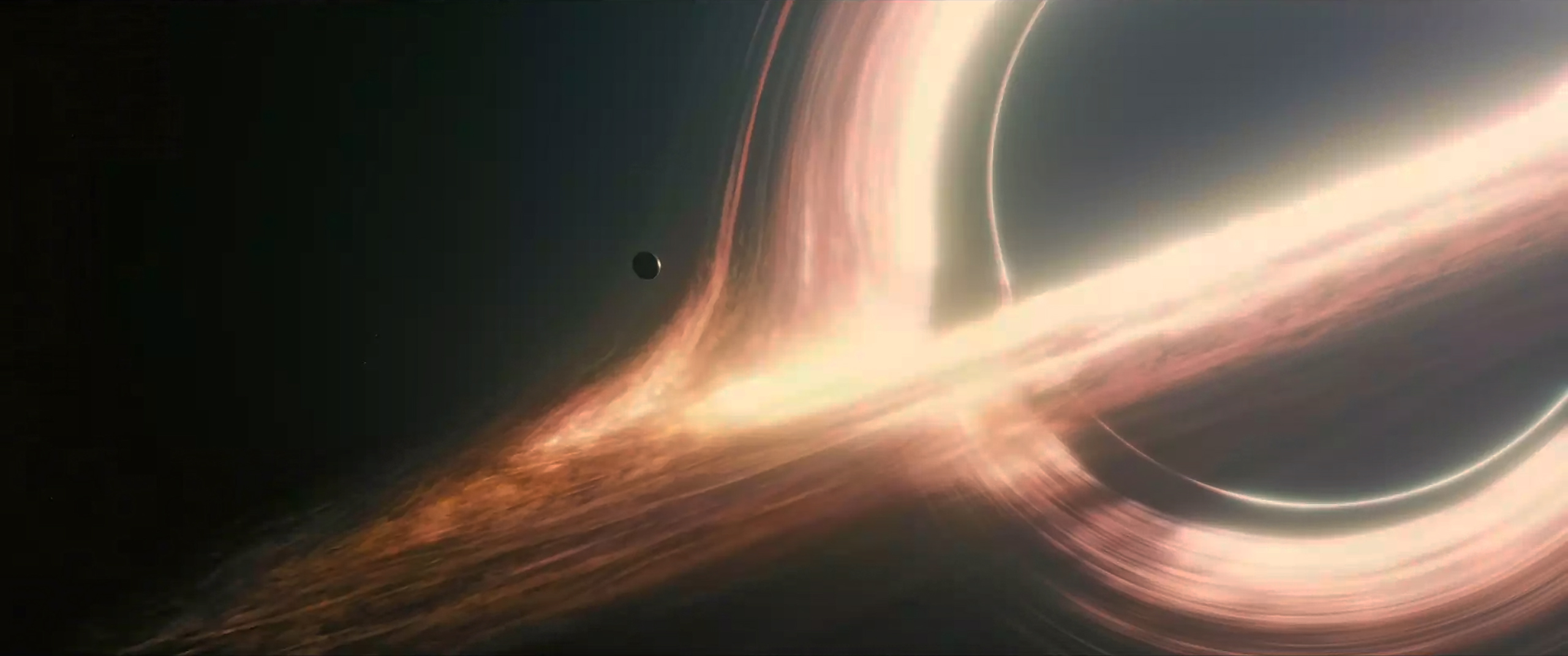 Előadás menete
Rákkezelések
Műtéti
Kemoterápia
Sugárterápia
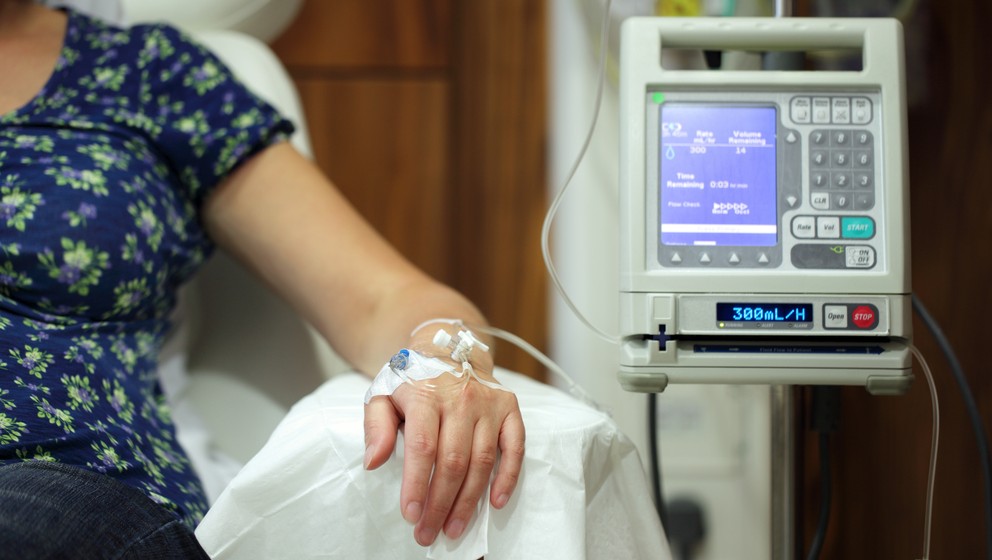 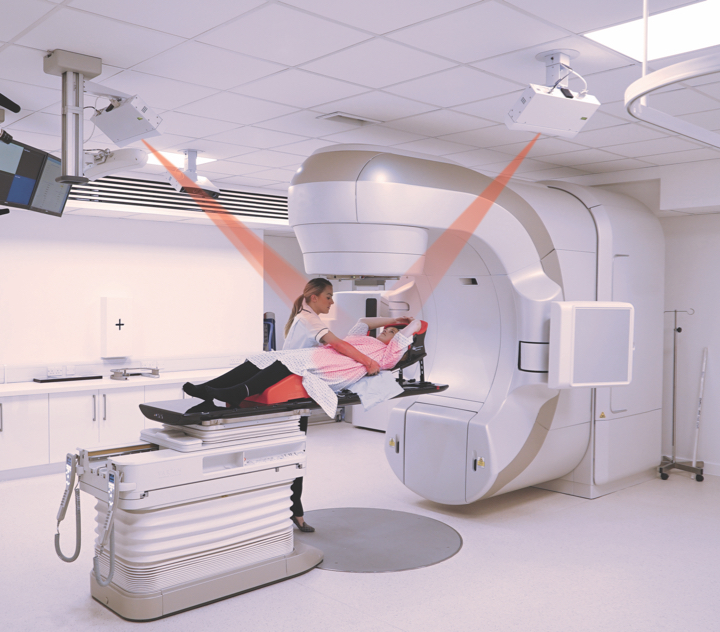 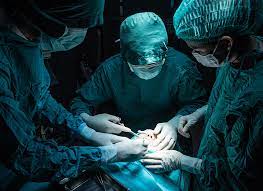 Műtéti
Előnyök
Nehézségek
Limitált alkamhazhatóság
Hatékony
Mellékhatás mentes
Rövid kezelési idő
Kemoterápia
Előnyök
Nehézségek
Legyengíti az immunrendszert
Hosszú kezelési idő
Széles körben alkalmazható
Sugárterápia
Előnyök
Nehézségek
Roncsolja az egészséges sejteket
Hosszú kezelési idő
Széles körben alkalmazható
Hadron terápia
Hadron terápia
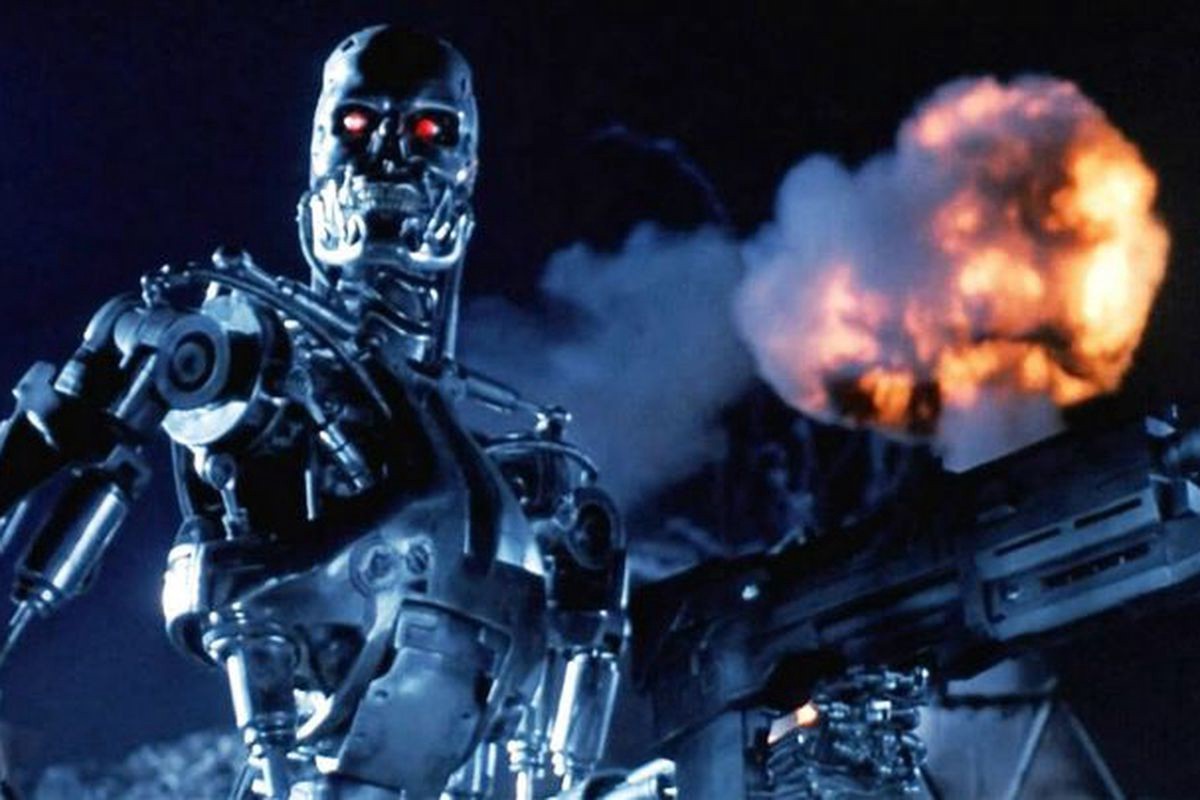 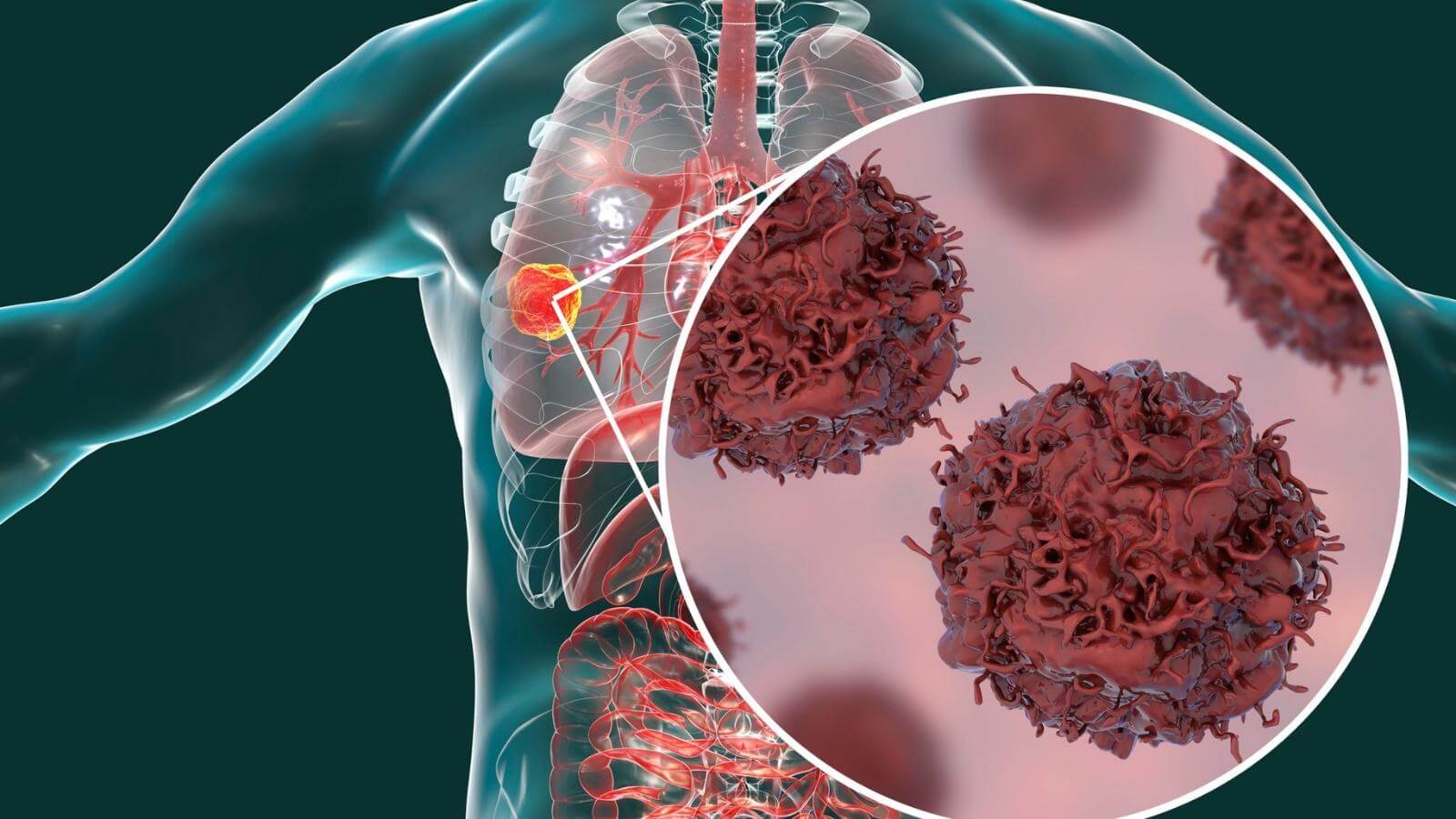 Hadron terápia
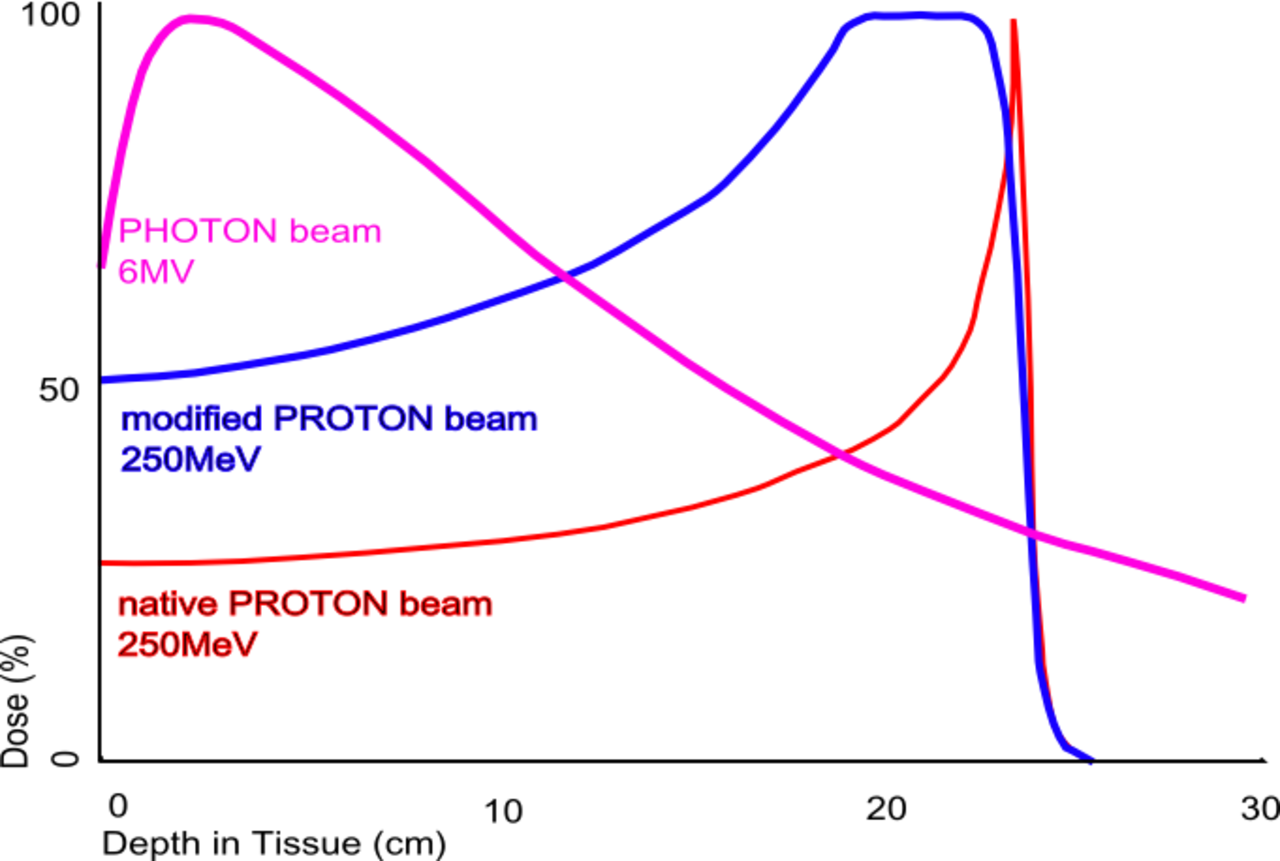 Hadron terápia
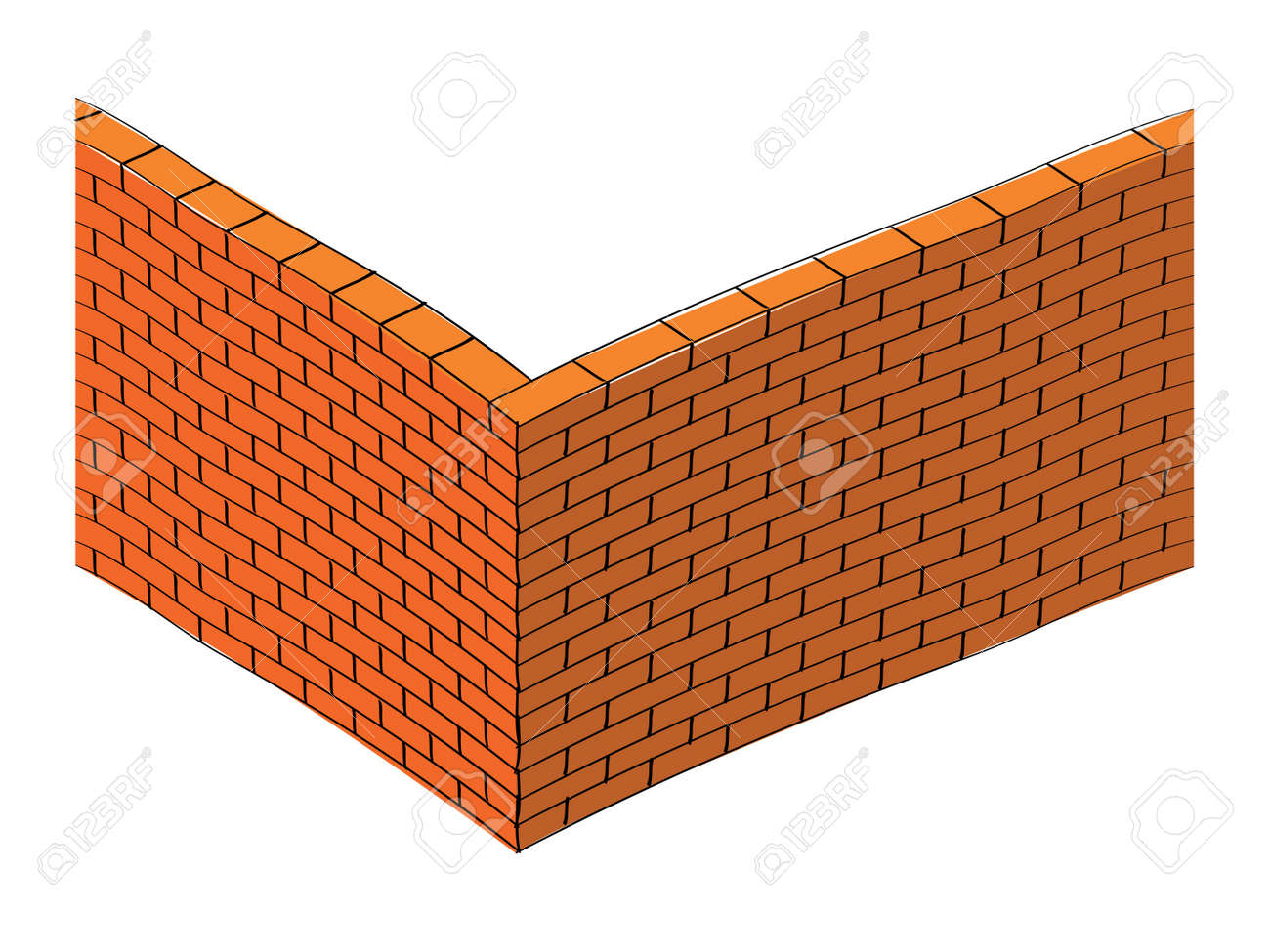 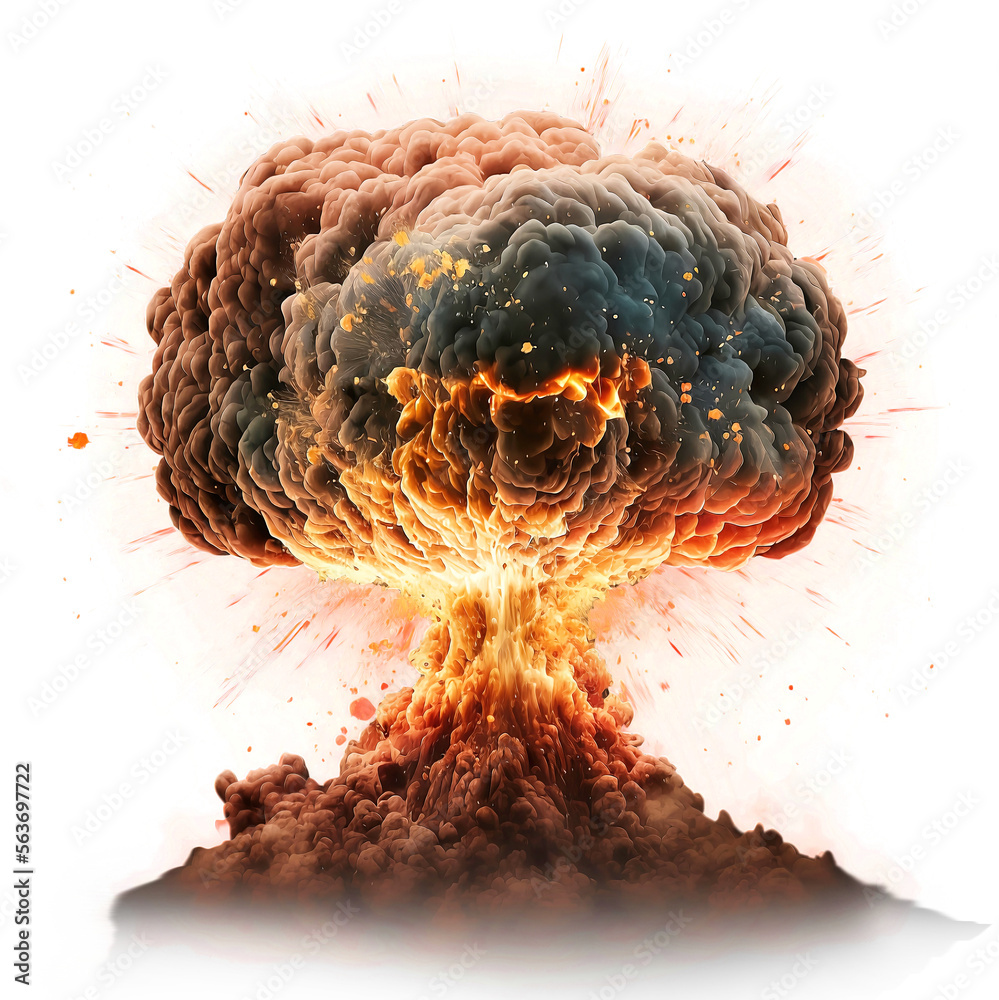 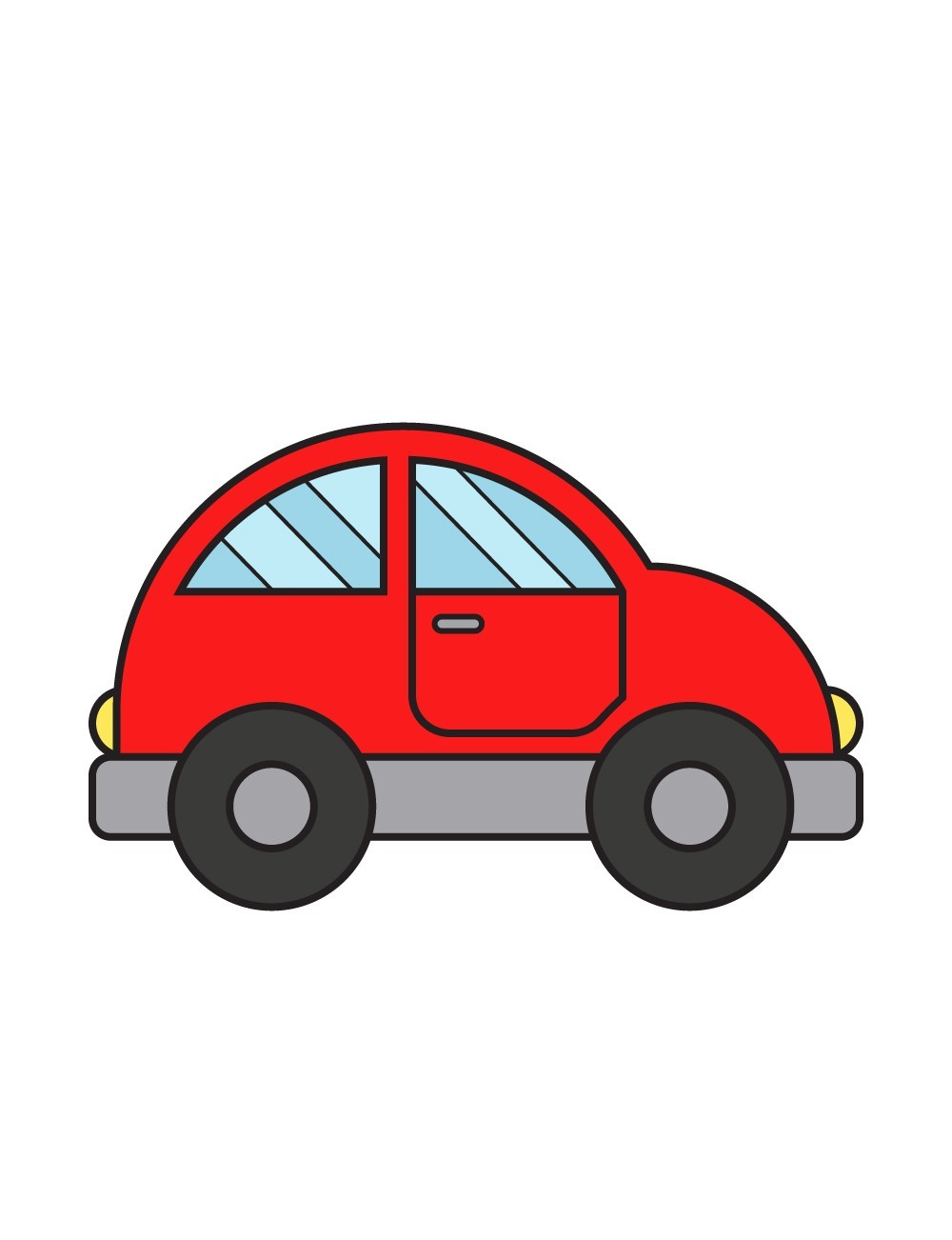 Hadron terápia
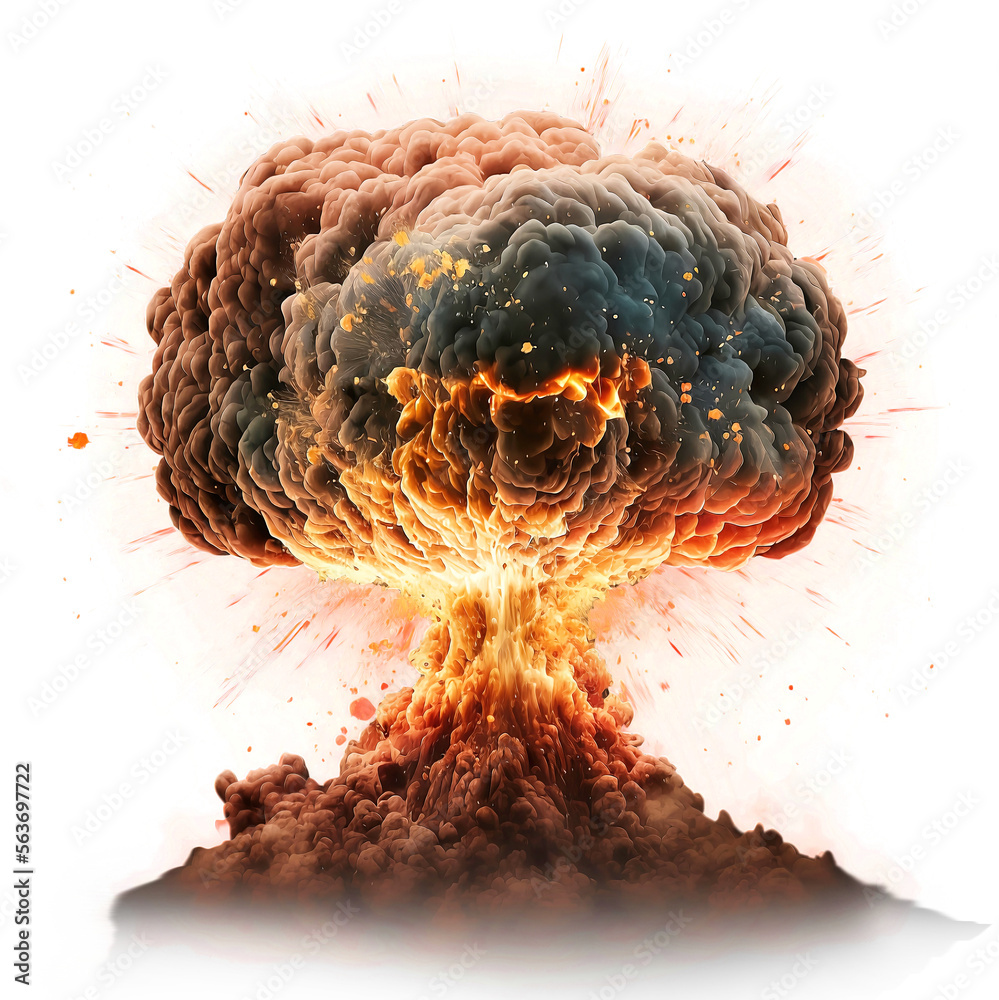 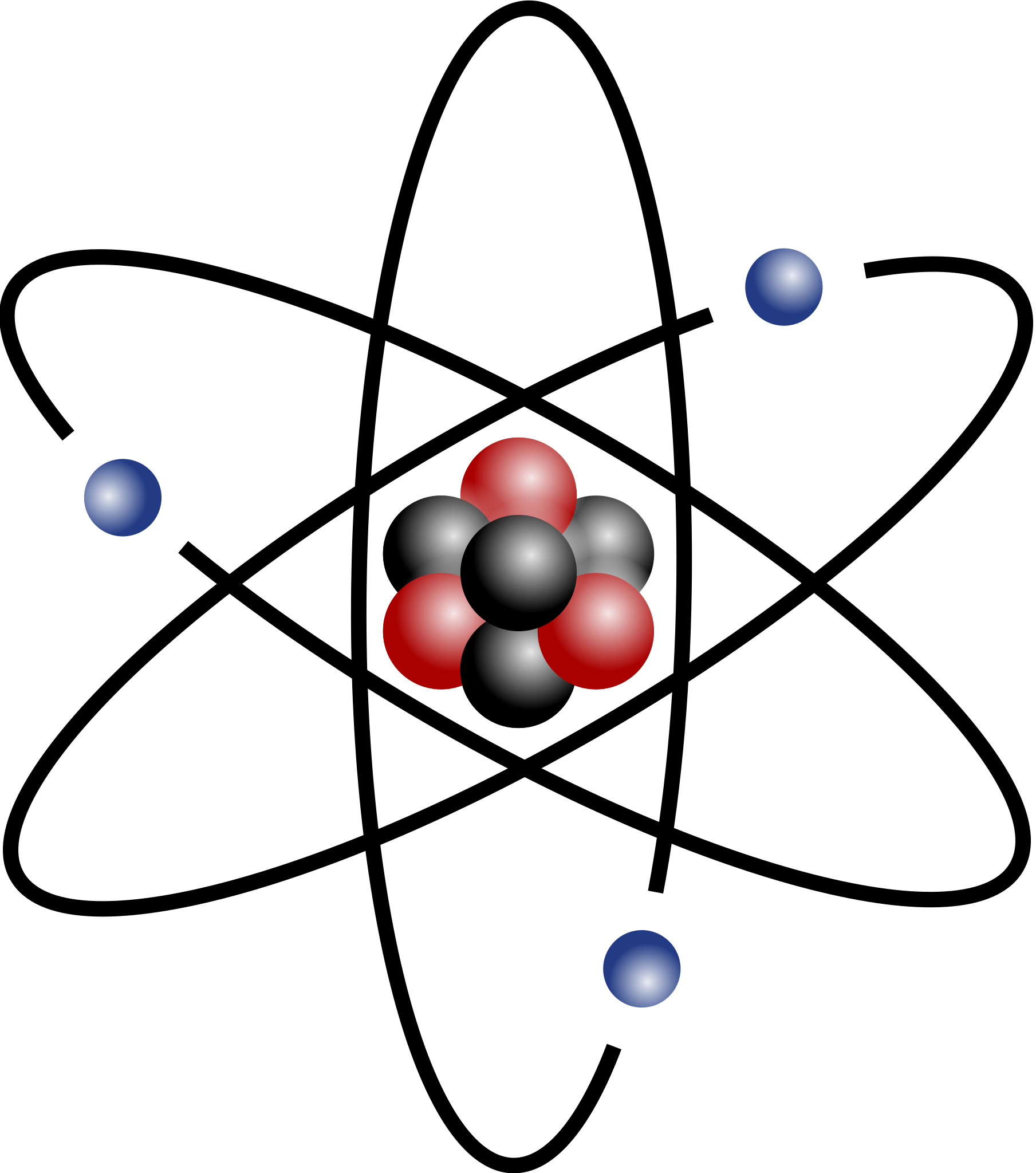 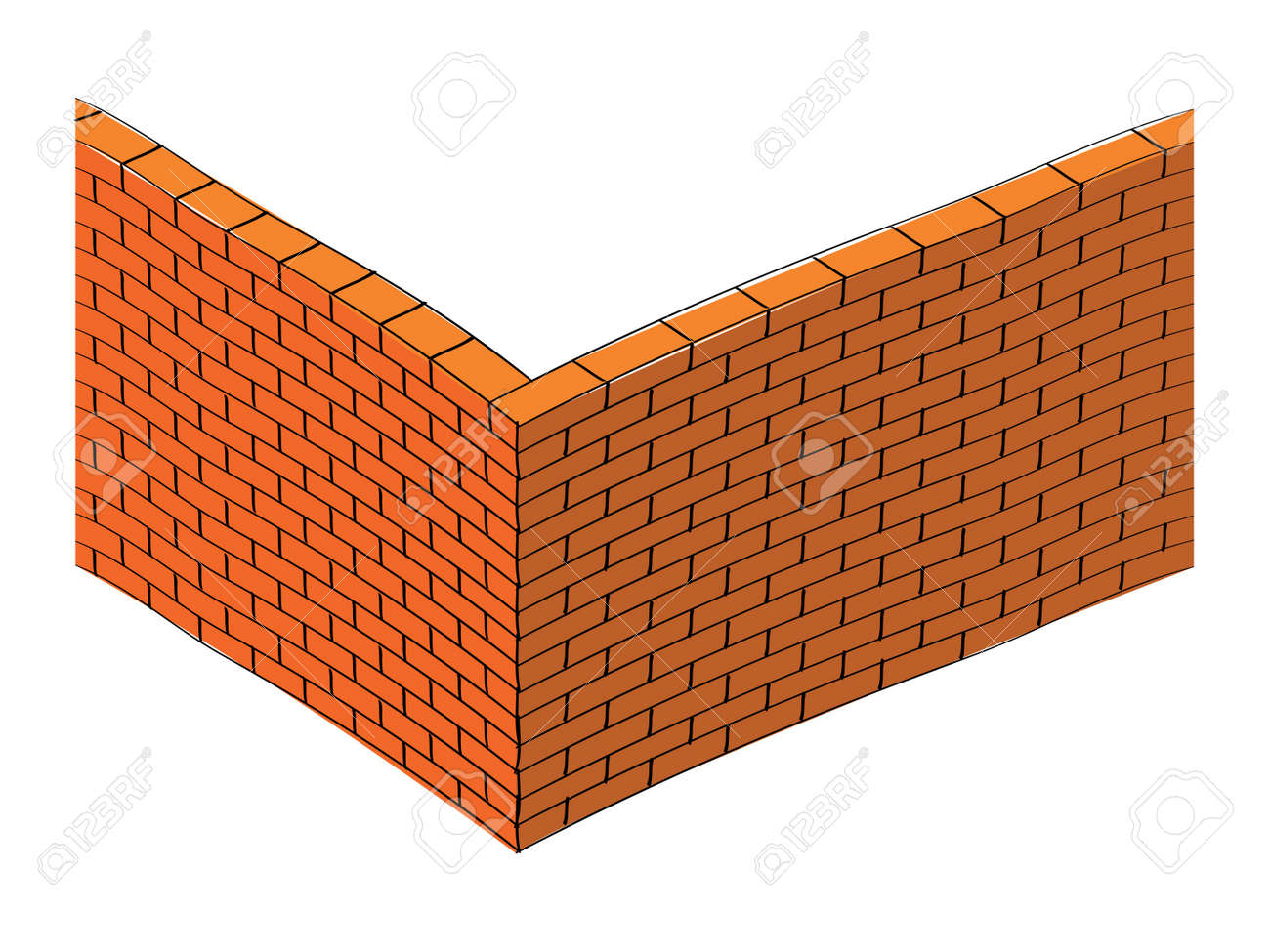 Hadron terápia
Előnyök
Nehézségek
Pontos meghatározást igényel
Mellékhatásai még nem teljesen feltártak
Széles körben alkalmazható
Egyszeri besugárzás
Kevésbé károsítja az egészséges sejteket
Proton Tomográfia
Proton CT
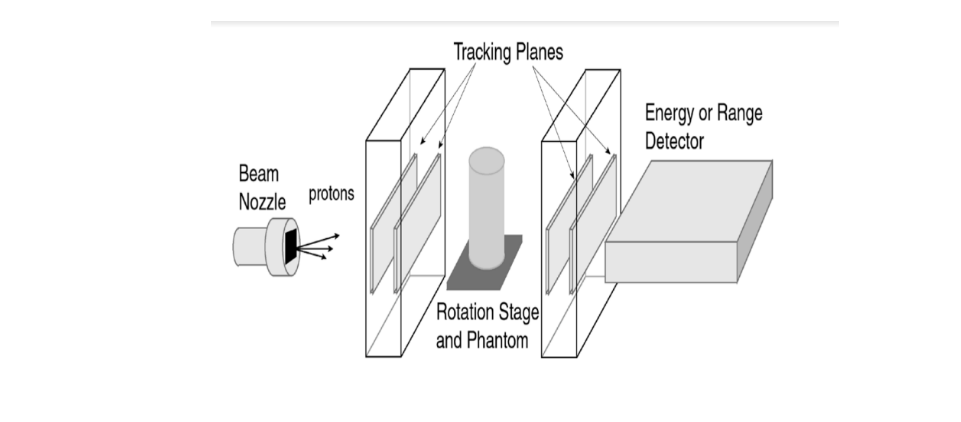 Proton CT
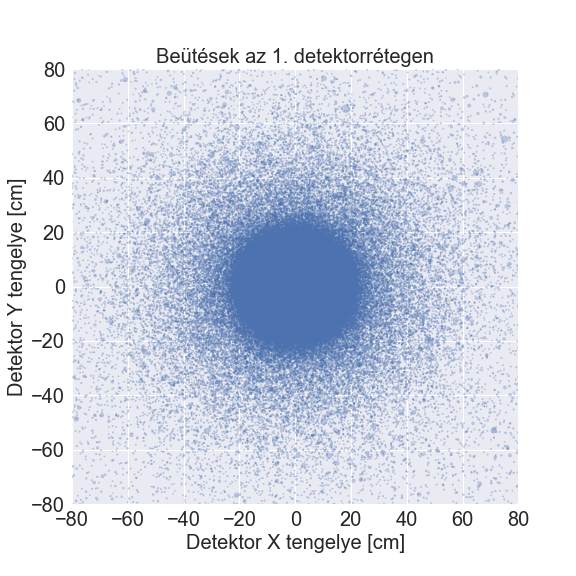 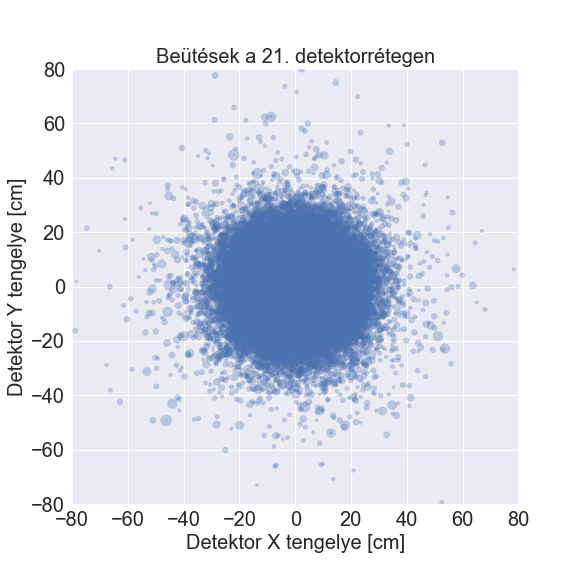 Proton CT
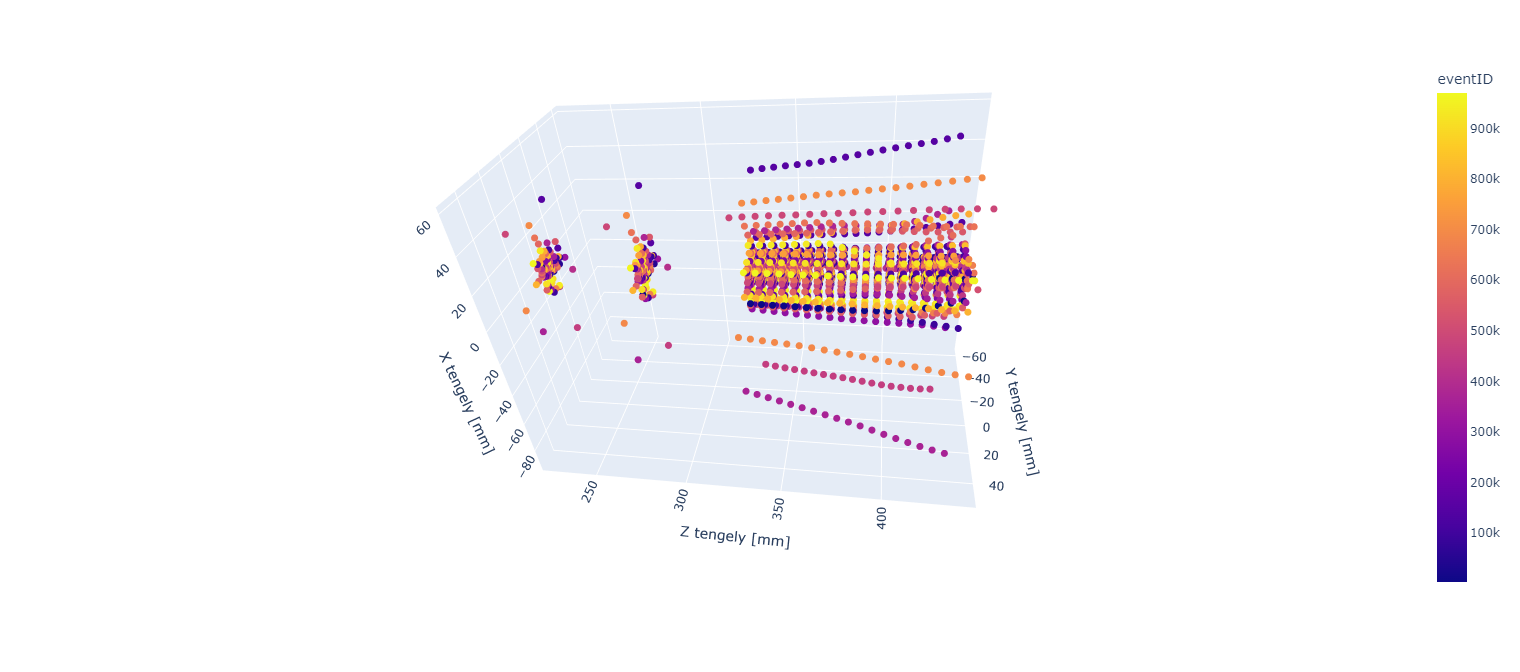 Proton CT
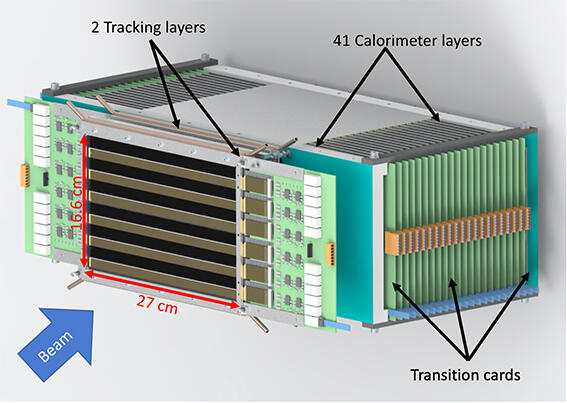 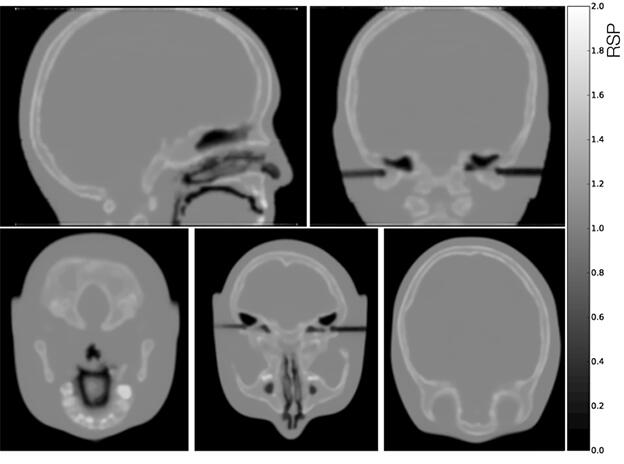 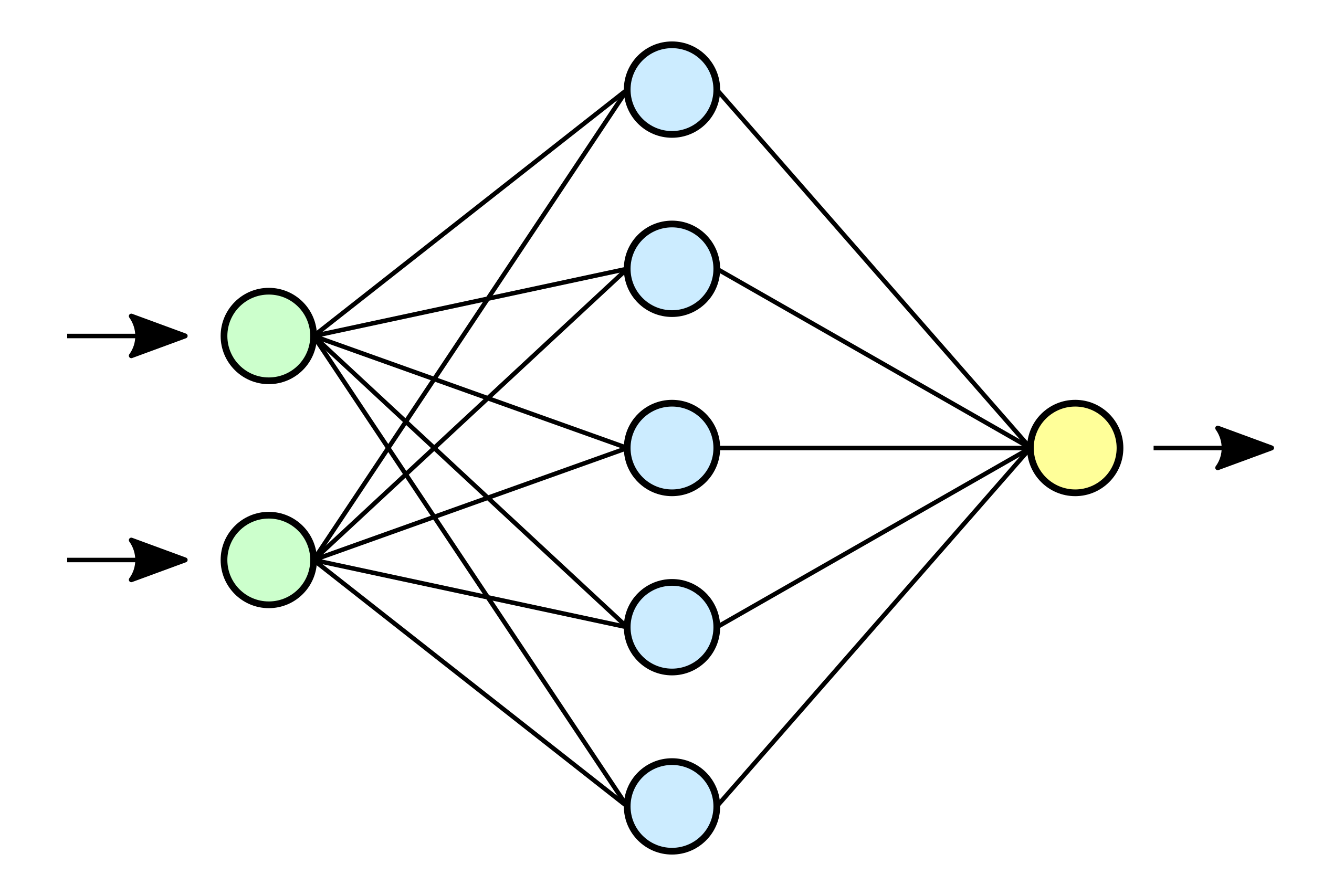 Mesterséges intelligencia
Fizika
Képalkotás
Mesterséges intelligancia
Mesterséges intelligencia
Mesterséges intelligencia
Mesterséges intelligencia
„ Egy programra azt mondjuk, hogy tanul az E tapasztalatból egy T feladaton egy P teljesítménnyel, ha ez a teljesítmény a T feladaton növekszik az E tapasztalat hatására” 
- Tom Mitchell
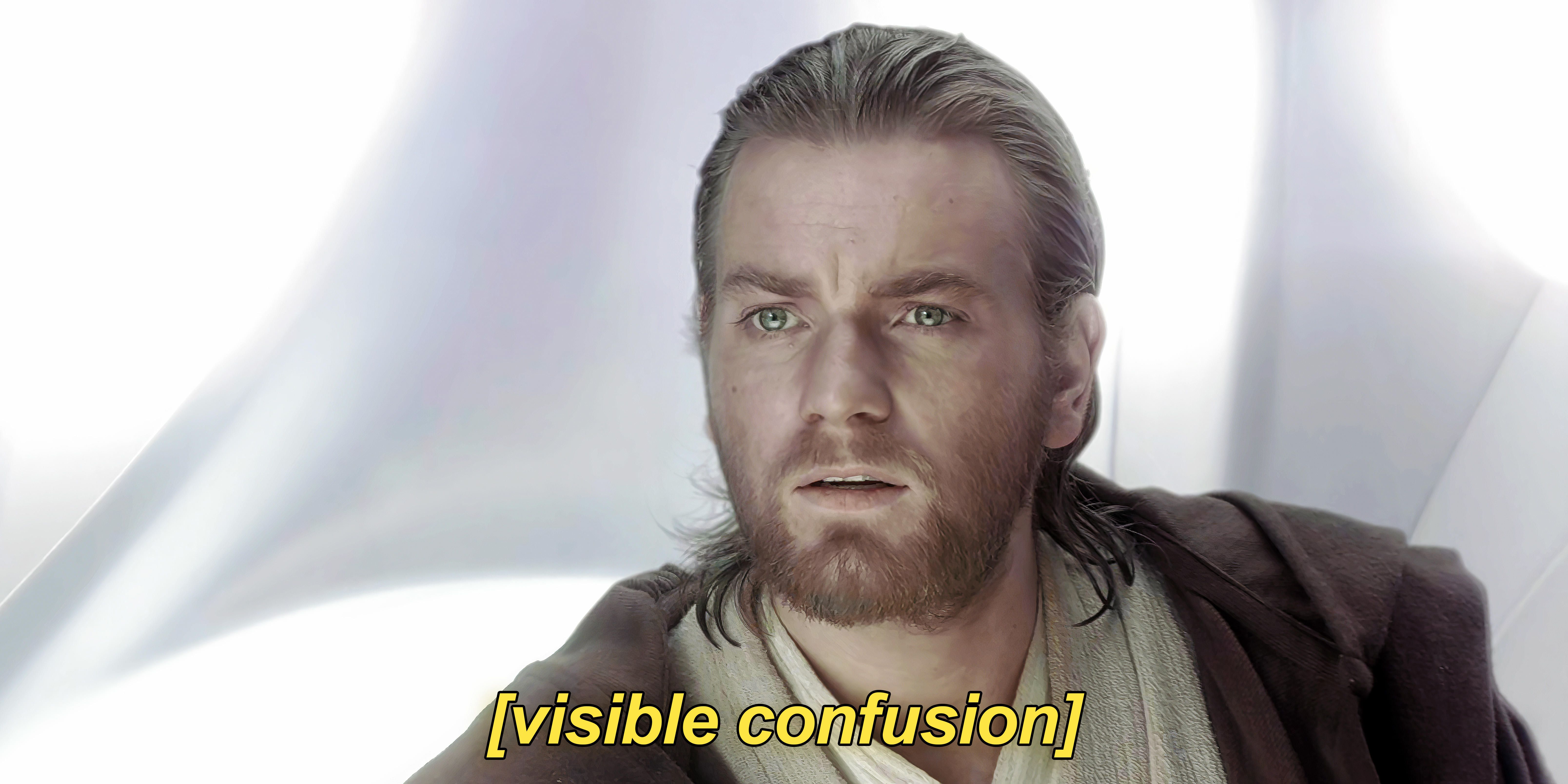 Mesterséges intelligencia
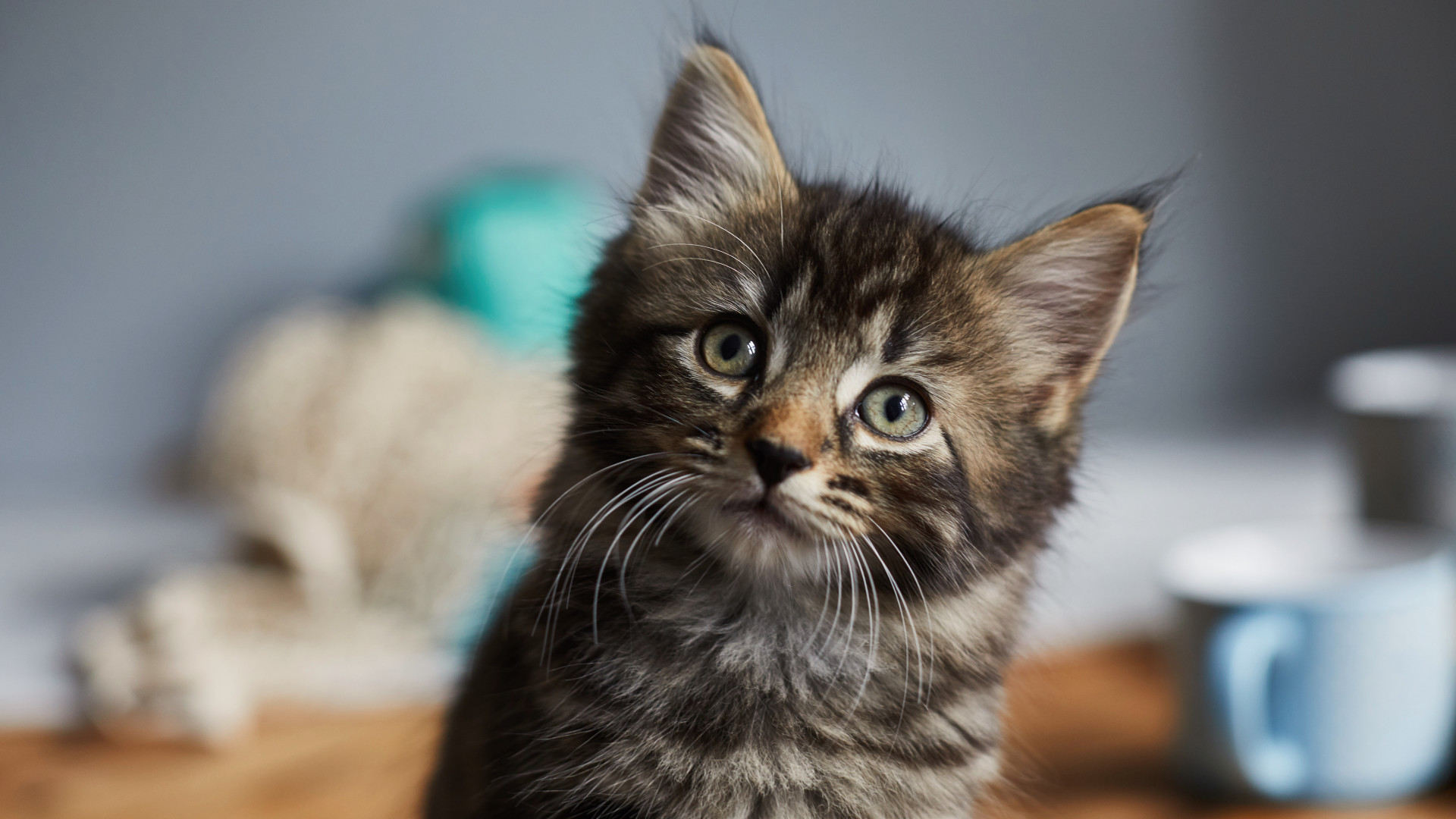 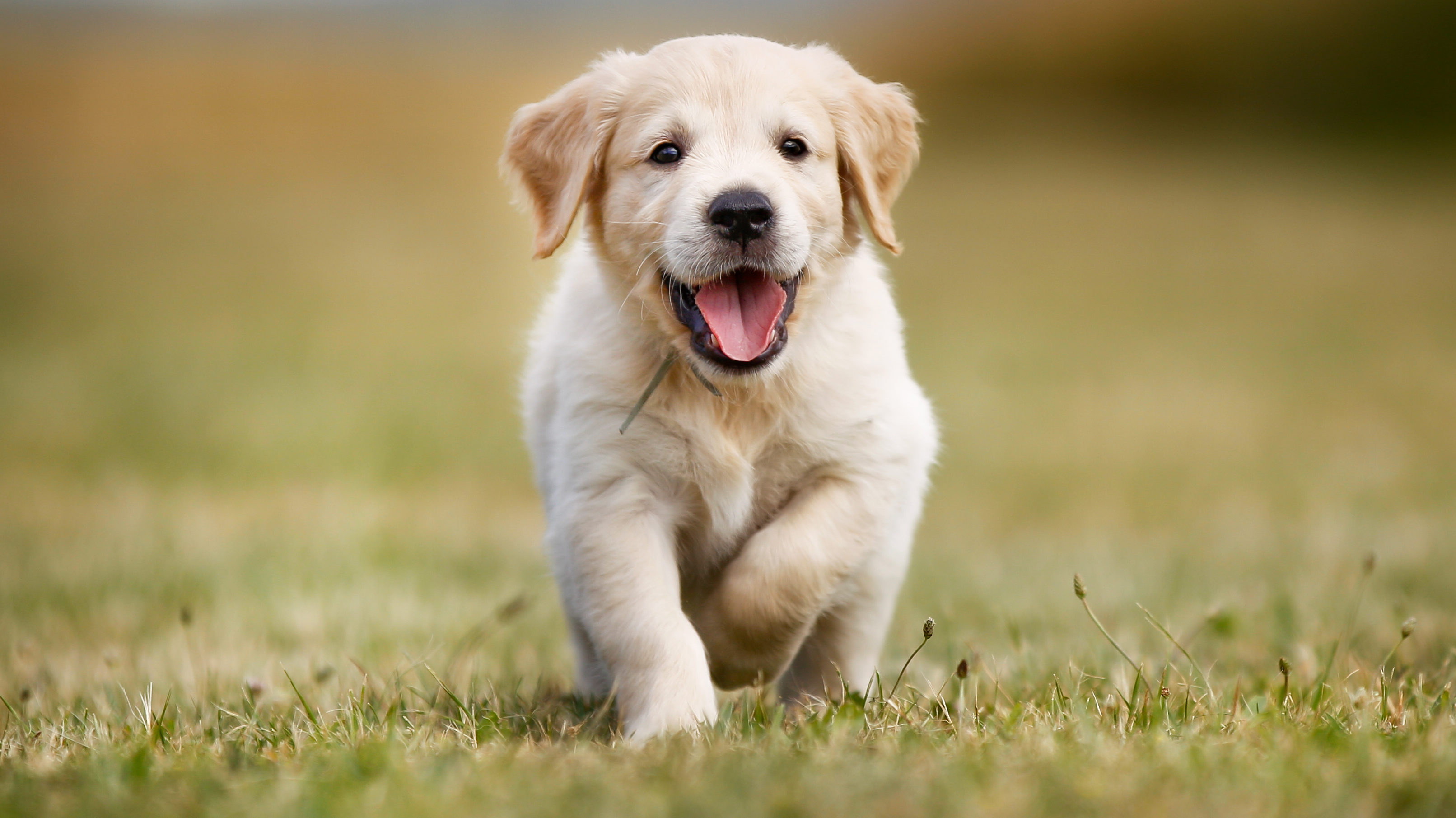 Mesterséges intelligencia
Hagyományos program
Mesterséges intelligencia
Gépi tanulás
Mesterséges intelligencia
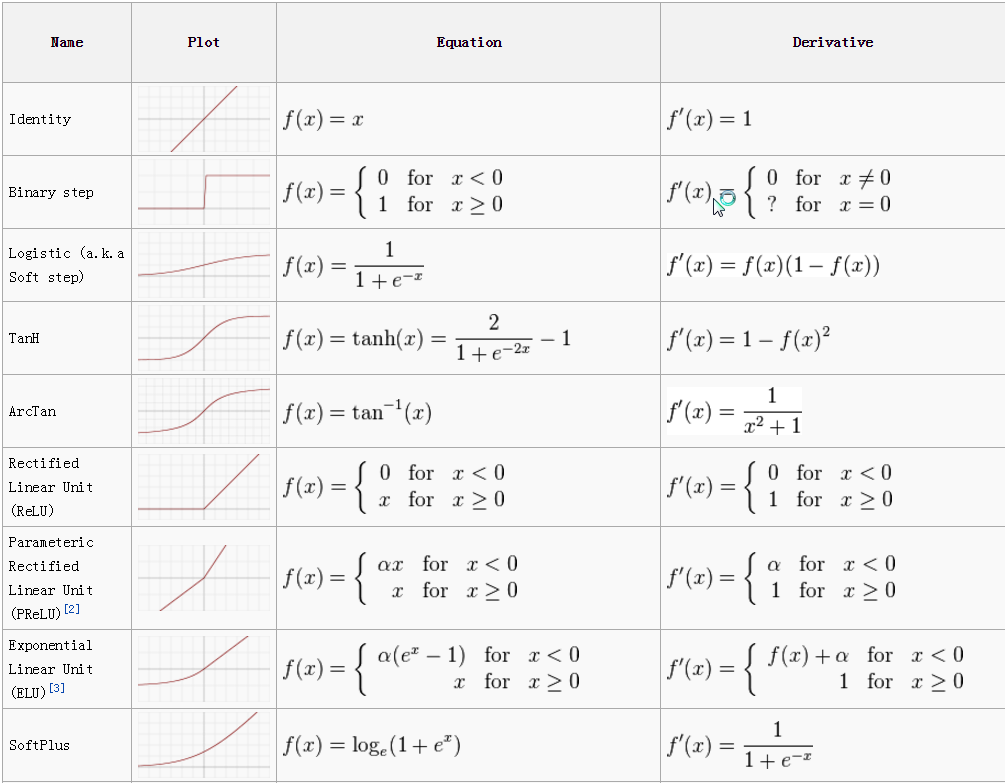 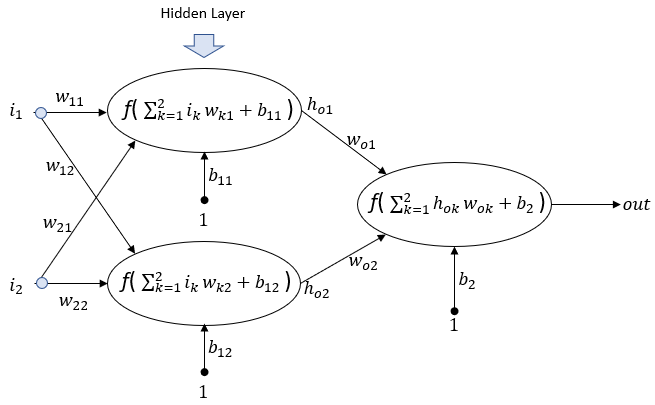 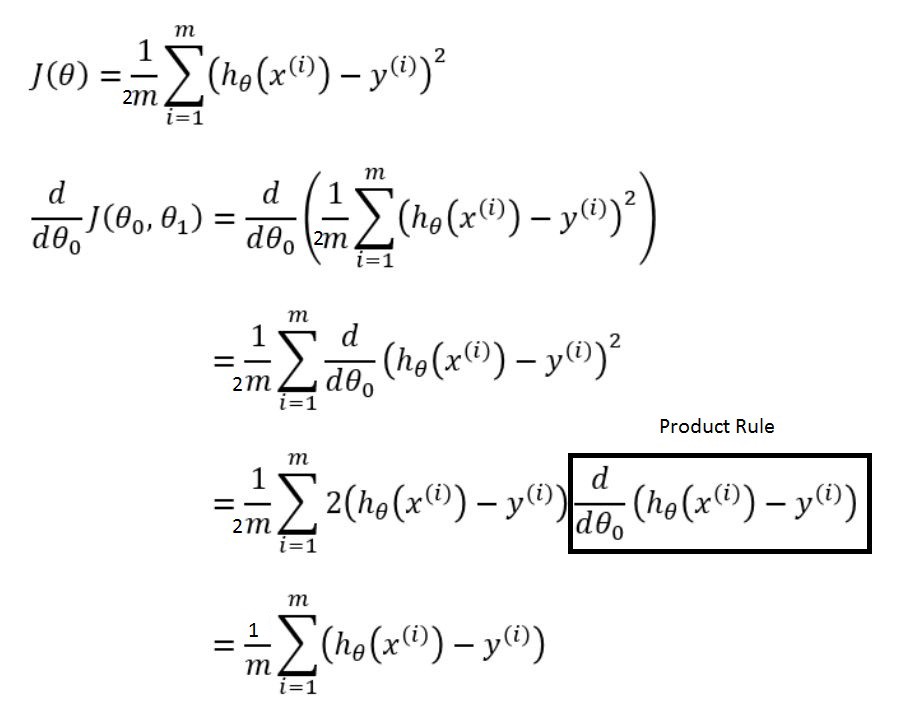 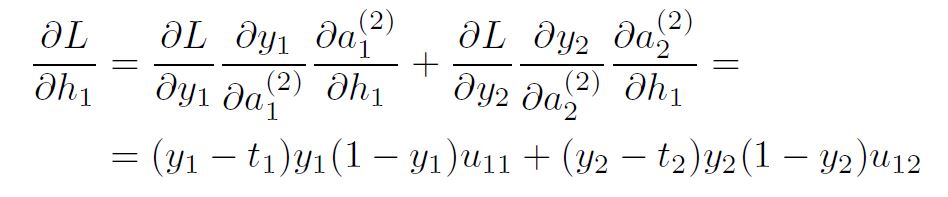 Mesterséges intelligencia
Hajótörött túlélési esélyek
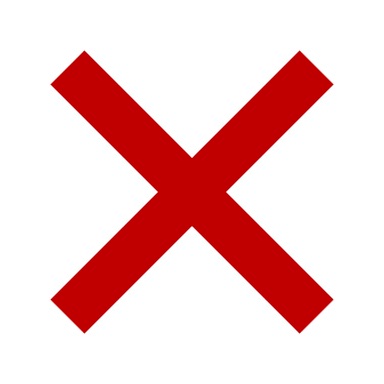 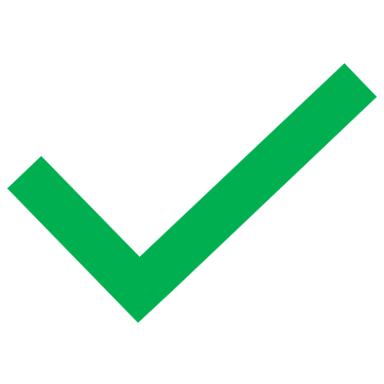 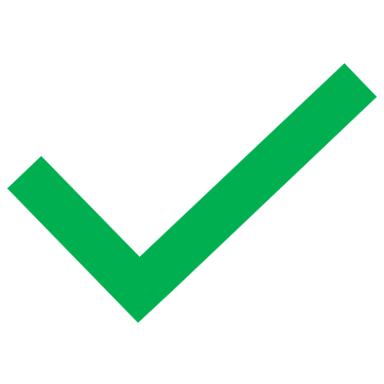 Mesterséges intelligencia
Hajótörött túlélési esélyek
1
1
1
1
Mesterséges intelligencia
Hajótörött túlélési esélyek
112
95
46
1
1
1
1
Mesterséges intelligencia
Hajótörött túlélési esélyek
2.017
10.04
4.03
0
0
1
Mesterséges intelligencia
Hajótörött túlélési esélyek
7
22.5
14
0
0
1
Mesterséges intelligencia
Hajótörött túlélési esélyek
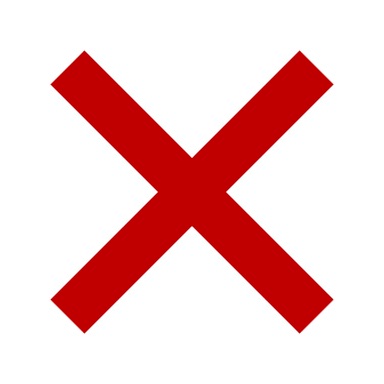 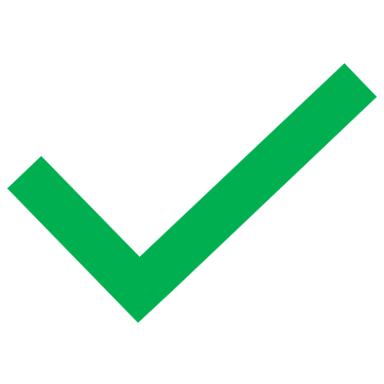 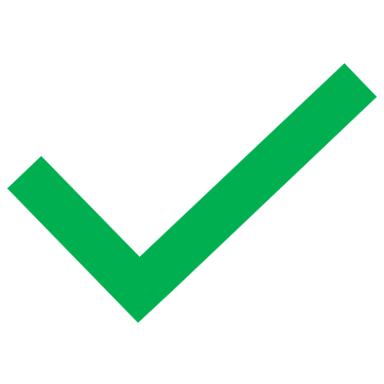 …
…
…
...
Mesterséges intelligencia
Mesterséges intelligencia
Mesterséges intelligencia
Proton CT
Köszönöm a figyelmet!
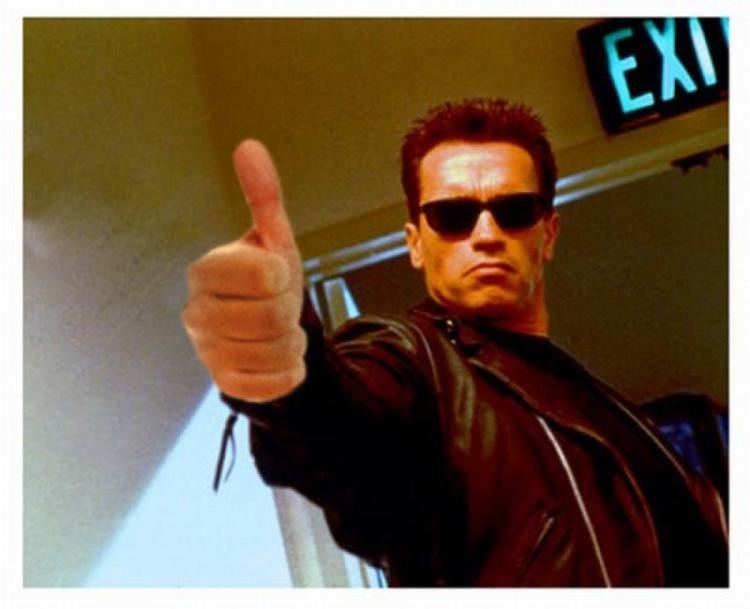 Támógatók
MassivPara@HEP (2020-2.1.1-ED-2021-00179)
OTKA K135515
A kutatás az Európai Unió támogatásával valósult meg, az RRF-2.3.1-21-2022-00004 azonosítójú, Mesterséges Intelligencia Nemzeti Laboratórium projekt keretében.
Források
https://bigthink.com/the-past/socratic-problem-plato-socrates/
https://www.digitalspy.com/movies/a44576160/oppenheimer-albert-einstein/
https://www.tableau.com/data-insights/ai/history
https://hu.pinterest.com/pin/813462751442268095/
https://iheartcraftythings.com/car-drawing.html
https://www.123rf.com/photo_11496567_3d-brick-wall-illustration.html
https://stock.adobe.com/images/explosion-png-realistic-fiery-explosion-large-fireball-with-black-smoke-on-transparent-background/563697722?asset_id=563697722
https://www.dreamstime.com/creative-abstract-d-render-illustration-tnt-time-bomb-explosive-digital-electronic-countdown-timer-clock-isolated-white-image109082548
https://commons.wikimedia.org/wiki/File:Stylised_atom_with_three_Bohr_model_orbits_and_stylised_nucleus.svg
https://www.sharetechnote.com/html/NN/NN_Perceptron_H1.html
https://videohive.net/item/programming-codes/23329813
https://www.portfolio.hu/gazdasag/20200401/egy-macska-is-koronavirusos-lett-a-gazdaja-utan-423374
https://www.mdpi.com/2624-8174/4/1/17
https://www.uwa.edu.au/study/courses/master-of-surgery
https://www.timesofisrael.com/major-israeli-hospital-admits-giving-cancer-patients-expired-chemotherapy-drugs/
https://www.saferradiationtherapy.com/radiation-therapy-2/
https://www.meme-arsenal.com/en/create/template/512435
https://www.cbr.com/terminator-2-ruined-franchise/
https://ruinmyweek.com/memes/woman-yelling-at-cat-meme-is-still-going-strong-and-were-not-complaining-31-memes/
https://hmn.wiki/hu/Bragg_peak
https://medium.com/deep-math-machine-learning-ai/chapter-1-2-gradient-descent-with-math-d4f2871af402
https://365datascience.com/trending/backpropagation/
https://towardsdatascience.com/activation-functions-neural-networks-1cbd9f8d91d6
https://sokszinuvidek.24.hu/kertunk-portank/2018/08/26/3-millio-gazdas-kutya-el-magyarorszagon/

 H.E.S. Pettersen, J. Alme,G.G.Barnaföldi,R. Barthel, A. van den Brink, M. Chaar, V. Eikeland, A. García-Santos, G. Genov, S. Grimstad, O. Grottvik, H. Helstrup, K. F. Hetland, S. Mehendale, I. Meric, O. H. Odland, G. Papp, T. Peitzmann, P. Piersimoni, A. U. Rehman, M. Richter, A. T. Sammoy, J. Seco, H. Shafiee, M. Varga-Kofarago, L. Volz, B. Wagner, S. Yang, D. Röhrich    Design optimization of pixel-based range telescope for proton computed tomography